Elaborazione numerica del suonoFFT – Analisi spettrale
1
Elaborazione numerica del suono
L’algoritmo FFT
La trasformata veloce di Fourier è molto impiegata in acustica. Gli scopi sono principalmente due:
Analsi spettrale in banda costante
Filtraggio FIR veloce
L’FFT consente il passaggio fra un segnale nel tempo (“forma d’onda”) e la sua rappresentazione in frequenza (“spettro”), con risoluzione a bande costanti da 0 Hz (DC) alla frequenza di Nyquist (metà della frequenza di campionamento)
Maggiore è la lunghezza del segnale nel tempo analizzato, migliore sarà la risoluzione in frequenza dello spettro ottenuto:[N punti campionati nel tempo] => [N/2+1 bande in frequenza](il +1 rappresenta la risposta alla frequenza 0, cioè la componente continua del segnale, che in acustica si assume per definizione nulla, in quanto la pressione atmosferica viene sottratta)
2
Elaborazione numerica del suono
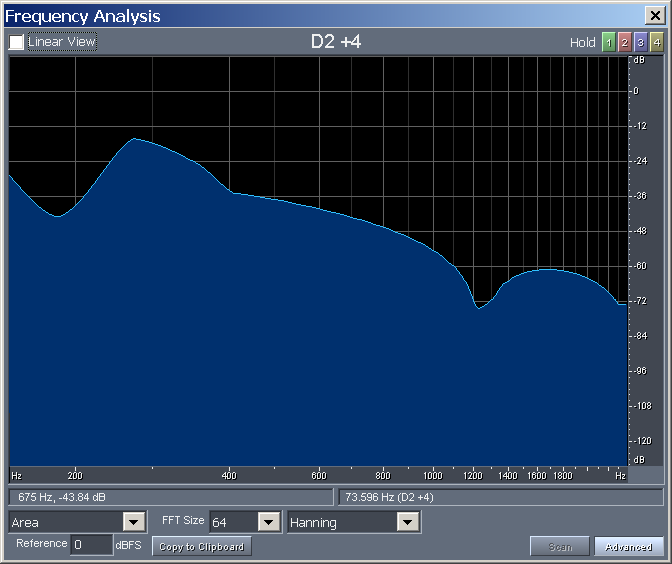 FFT
IFFT
Spettro in frequenza
(32 bande + DC)
E’ anche possibile la trasformata inversa (da spettro a segnale nel tempo)
L’algoritmo FFT
Il numero di punti processati e deve essere sempre una potenza di 2, ad esempio 4096, 8192, 16384, etc.
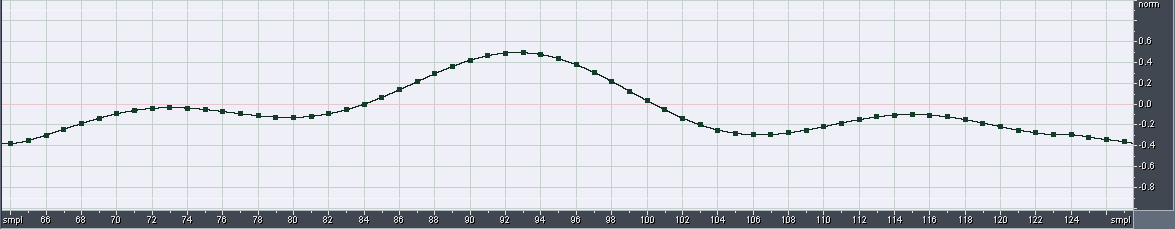 Segnale nel tempo (64 punti)
3
Elaborazione numerica del suono
Spettro complesso, autospettro
L’FFT produce uno spettro complesso, a ciascuna frequenza si ottiene un valore costituito da parte reale o immaginaria (Pr, Pi), o, in modo equivalente, da modulo e fase
In molti casi la fase e’ considerata priva di importanza, e si visualizza solo lo spettro del modulo quadrato del segnale, nella scala in dB:
La seconda forma dell’espressione contiene il cosiddetto AUTOSPETTRO del segnale, ottenuto moltiplicando, a ciascuna frequenza il valore complesso P(f) per il suo complesso coniugato P’(f)
4
Elaborazione numerica del suono
Spettro complesso, autospettro
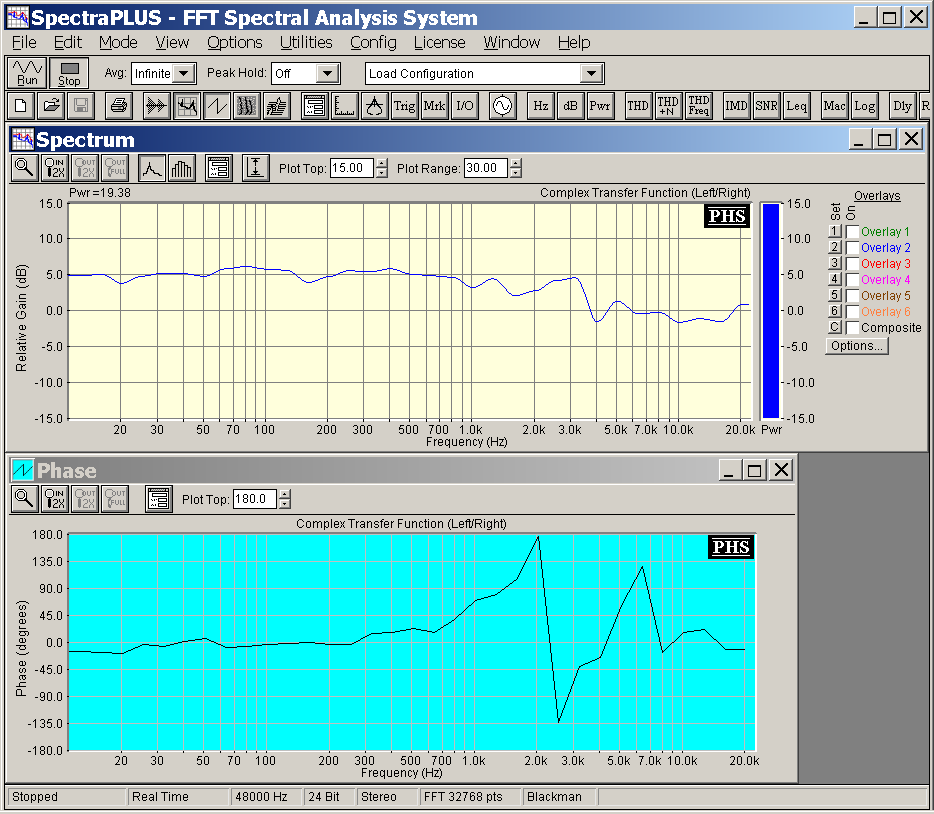 In altri casi invece è importante anche l’informazione di fase (soprattutto quando si fa l’FFT di una risposta all’impulso, e non di un semplice segnale di pressione). 
Essa viene presentata in un diagramma apposito.
5
Elaborazione numerica del suono
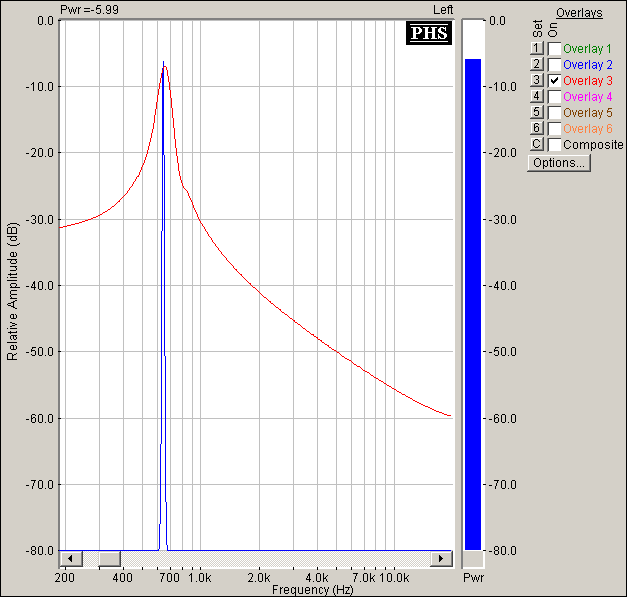 Leakage
Spettro teorico
Il “leakage” e le finestre (“window”)
Una delle premesse dell’analisi di Fourier è che il segnale analizzato deve essere un periodo esatto di una forma d’onda periodica
Questo in generale non è vero. Il mancato raccordo fra ultimo campione del blocco analizzato e primo campione del blocco idealmente successivo (identico a quello analizzato, visto che il segnale è assunto periodico), causa un “click”, che si traduce in uno spettro contaminato da rumore a larga banda (“leakage”):
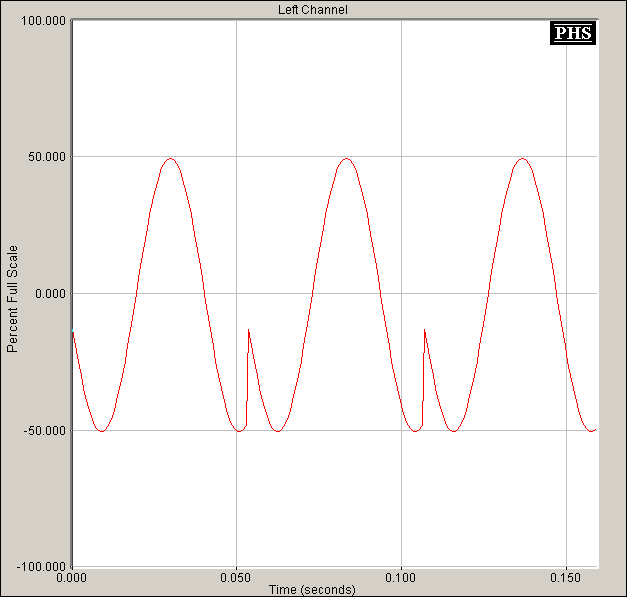 6
Elaborazione numerica del suono
Il “leakage” e le finestre (“window”)
Per analizzare una arbitraria forma d’onda non avente periodo coincidente con il numero di campioni N, o un segnale assolutamente aperiodico, occorre dunque “finestrare” il segnale contenuto nel blocco, portandolo gradatamente a zero agli estremi
Si usano a questo scopo varie “window”, aventi strani nomi tipo “Hanning”, “Hamming”, “Blackmann”, “Kaizer”, “Bartlett”, “Parzen”, etc.
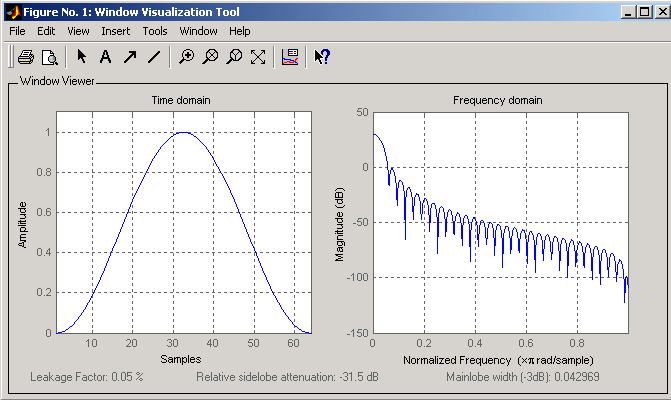 7
Elaborazione numerica del suono
L’overlap
Il problema dell’uso delle Window è che tendono a non analizzare il segnale che capita vicino al punto di giunto fra due blocchi di FFT
Onde evitare questa perdita di informazioni, occorre procedere analizzando non blocchi di N campioni consecutivi, ma blocchi parzialmente overlappati, perlomeno al 50%, e idealmente anche al 75%
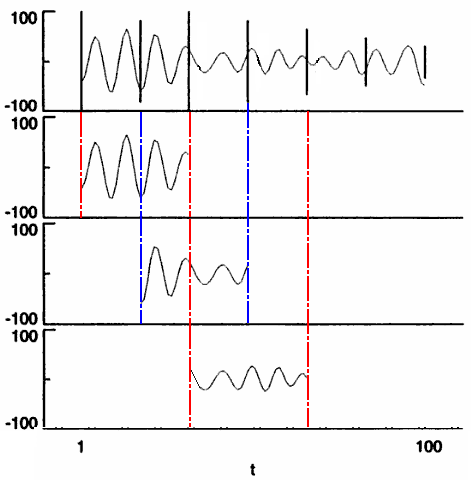 Block 1
Window
FFT
Block 2
Window
FFT
Block 3
Window
FFT
8
Elaborazione numerica del suono
Media, waterfall, spettrogramma
Ottenuta una sequenza di spettri FFT nel tempo, si possono fare medie esponenziali (Fast, Slow) o lineari (Leq)
Oppure si può visualizzare l’evolvere dello spettro nel tempo secondo le modalità grafiche dette “waterfall” e “spettrogramma”
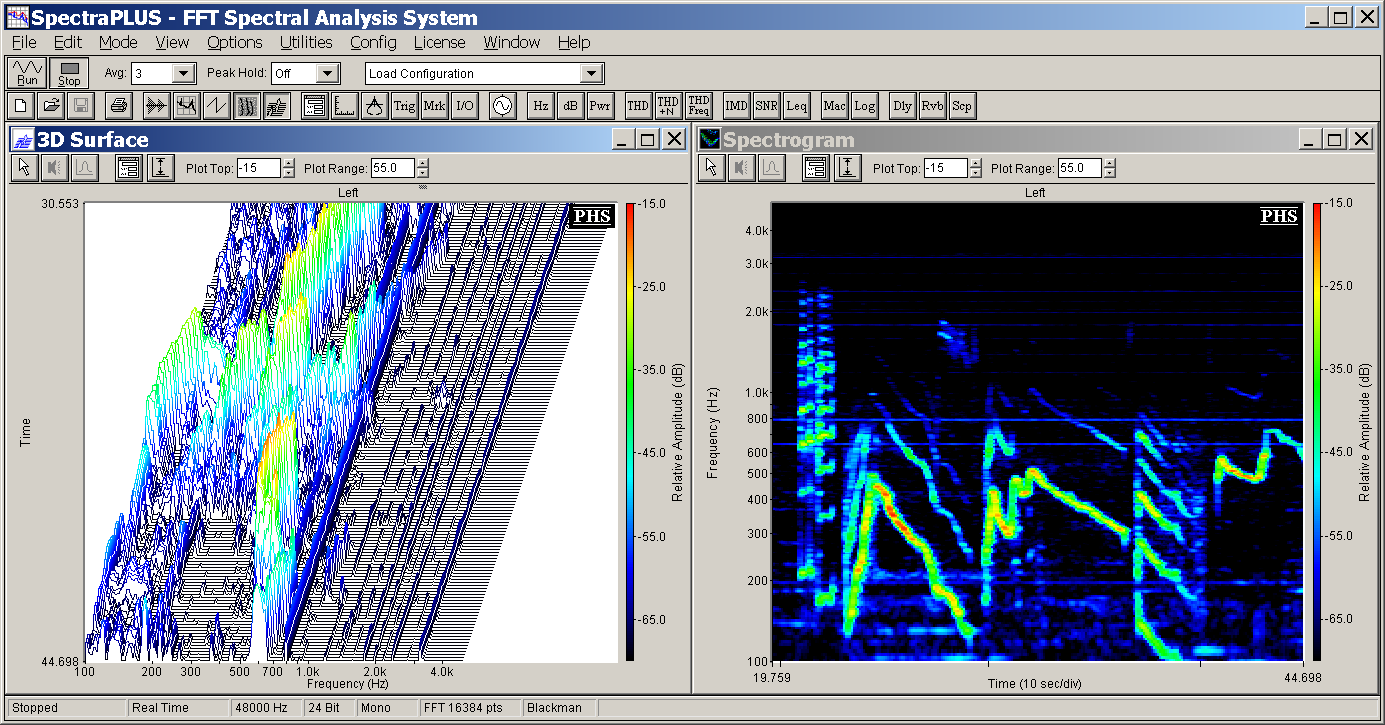 9
Elaborazione numerica del suono